Immuno-Oncology Applications
Lee S. Schwartzberg, MD, FACP
West Clinic, P.C.; The University of Tennessee
Memphis, Tn.
ICLIO 1st Annual National Conference
10.2.15
Philadelphia, Pa.
Financial Disclosures
I do not currently have any relevant financial relationships to disclose
Off-Label Use Disclosures
I do not intend to discuss off-label uses of products during this activity.
Concept of immunotherapy to treat cancer has been around for over a century
1890s
William Coley observed a cancer patient with complete remission following infection from the bacteria Streptococcus pyogenes
Dr. Coley injected streptococcal cultures – “Coley’s Toxin” - into patients and observed some cases with tumor regression
Most patients had inoperable sarcomas; cure rate was over 10%
Studies like Dr. Coley’s led to the use of bacilli Calmette-Guerin (BCG) which is used today to treat bladder cancer
(source: Parish, 2003)
Immunosurveillance theory supports the view of an immune response against tumors
1960s
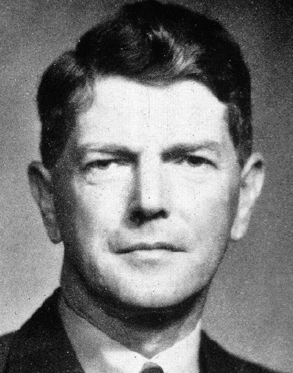 Sir Frank Burnet publishes his immunosurveillance theory: lymphocytes eliminate malignant cells via recognition of tumor-associated antigens (TAA) (proposed earlier by Paul Erlich; refines views held by Lewis Thomas)
Sir Frank Burnet
(taken from Parish, 2003)
Mid-1970s
Spontaneously arising tumors not recognized by the immune system
Mid to Late 1980s
T cells can be recruited to respond to transformed cells; identifications of many TAAs; cytokine approved by FDA to treat cancer
(sources: Parish, 2003; Lee and Margolin, 2011)
The New Era of Cancer Treatments: Immunotherapy
1990s to the 2000s
Major advances in molecular biology, cell-signaling pathways, identifications of antigens, and targeted therapies/monoclonal antibodies as cancer therapies
Immuno-deficient mice and tumor incidence
Modified thinking about how tumors evade immune detection
2010 to Present:
Immunotherapies result in impressive tumor responses:
Immunotherapy vaccine
Checkpoint inhibitors
Other immunotherapies in development; combination regimens
Immunotherapy has become a standard of care in cancer
Examples of Immuno-oncologic agents:
Others: Cell therapies (e.g. CAR T cells), Monoclonal antibodies (e.g. alemtuzumab)
Checkpoint Inhibitors: Mechanisms of Action
Checkpoint inhibitors:
CTLA-4 Inhibition
PD-1 Inhibition
ACTIVATION
INHIBITION
ACTIVATION
INHIBITION
T Cell
T Cell
T Cell
T Cell
Tumor Cell
Tumor Cell
PD-1
CTLA-4
CTLA-4
PD-L1
CD28
CD28
B7
B7
Ipilimumab (anti-CTLA-4)
T Cell
APC
APC
APC = Antigen-Presenting Cell
= Nivolumab or pembrolizumab (anti-PD-1)
Immuno-oncology agents such as checkpoint inhibitors are changing the treatment paradigm for many oncology disease states
[Speaker Notes: This slide shows the various mechanisms of action of checkpoint inhibitors and how they prevent the tumor from evading the immune response. Tumors can escape detection from innate immune responses by expressing “checkpoint” proteins on their cell surface. Targeting and inhibiting these cell surface proteins enhances the immune response to the tumor. Two examples displayed on this slide are the use of CTLA-4 inhibition and PD-1 inhibitors.
The left schematic is an example of how CTLA-4 inhibition can activate an immune response against tumor cells. T cells express the CD28 and CTLA-4 receptor proteins. Interaction of the B7 ligand on an antigen-presenting cell to the CTLA-4 receptor causes the T Lymphocyte to remain at a resting state. A CTLA-4 inhibitor, such as ipilimumab, blocks CTLA-4 from binding to B7. As a result, B7 interacts with the CD28 receptor of the T Lymphocyte resulting in the activation of the T lymphocyte.
The right schematic shows an example of how inhibiting the interaction between the PD-1 receptor on the T cell and the tumor cell can result in T Cell activation. T cells express the PD-1 receptor protein; Tumor cells express the PD-L1 ligand. The interaction of the PD-L1 ligand with the T Cell’s PD-1 receptor results in the inhibition of the T Lymphocyte to the tumor. In the presence of the a PD-1 inhibitor, such as the immunotherapies nivolumab and pembrolizumab, the interaction between PD-1 and PD-L1 is blocked, resulting in the activation of the T Lymphocyte.

Additional checkpoint inhibitors in development include antibodies that are designed to bind directly to PD-L1 on the surface of the tumor cell. These agents are in late-stage development.]
The CTLA-4 inhibitor ipilimumab dramatically improved survival for patients with advanced melanoma
Patients with unresectable or metastatic melanoma previously treated with one or more of the following: aldesleukin, dacarbazine, temozolomide, fotemustine, or carboplatin:
(source: Yervoy (ipilimumab) FDA approved label, Bristol-Myers Squibb
Pembrolizumab and nivolumab demonstrated impressive response rates for patients with metastatic melanoma experiencing disease progression
Pembrolizumab:
Unresectable or metastatic melanoma with progression of disease, refractory to: two or more doses of ipilimumab, disease progression within 24 weeks following the last dose of ipilimumab, if BRAF V600 mutation-positive, refractory to a BRAF or MEK inhibitor.
Results:
Nivolumab:
Progression of disease on or following ipilimumab treatment and if BRAF V600 mutation positive, a BRAF inhibitor
Results – interim analysis:
(sources: Keytruda (pembrolizumab) FDA approved label, Merck; Opdivo (nivolumab) FDA approved label, Bristol-Myers Squibb)
Nivolumab was approved earlier this year as subsequent therapy in patients with metastatic NSCLC
Approval for squamous NSCLC was based on two studies:
Phase III (n=272), nivolumab (3 mg/kg) vs. docetaxel (75 mg/m2); metastatic squamous NSCLC, disease progression during or after one prior platinum doublet based chemotherapy
Median Overall Survival (OS) = 9.2 months on nivolumab (n=132) vs. 6.0 months on docetaxel (n=137)
Phase II, single-arm, nivolumab (n=117); progression after a platinum-based therapy and at least one additional systemic treatment
ORR = 15%, all partial responses, median time to onset of response = 3.3 months
76% (13 of 17 patients) with a confirmed response had ongoing responses, 10 of the 17 had durable responses of 6 months or longer
Nivolumab is also recommended for subsequent therapy use in patients with metastatic non-squamous NSCLC:
(sources: Opdivo (nivolumab) FDA approved label, Bristol-Myers Squibb; Rizvi, et al., 2015; : Paz-Ares et al., 2015)
Immuno-oncology agents are being developed as both monotherapy and in combination with other agents to treat a number of tumor types
Bladder
Breast
Colorectal
Esophageal
Gastric
Head and Neck
Hepatocellular
Leukemia
Lung
Lymphoma
Melanoma
Ovarian
Pancreatic
Prostate
Renal Cell Carcinoma
12
Considerations for healthcare providers when using immunotherapy to treat patients with cancer:
Response patterns to immunotherapy may differ compared to the responses observed with cytotoxic agents
Novel therapies with novel mechanisms of action can result in specific treatment-related adverse events (i.e. immune-related Adverse Events (irAEs))
[Speaker Notes: Clinicians will need consider the following when treating patients with immuno-oncology agents: Different response patterns compared to responses observed with cytotoxic agents and immune-related Adverse Events (irAEs)]
The unique MOA of immuno-oncology agents requires modified tumor response criteria
Conventional RECIST guidelines may not provide a complete assessment of  immunotherapy tumor response:
Anti-tumor response to immunotherapy may take longer compared to cytotoxic agent response
Clinical response to immune therapies can manifest after conventional progressive disease (PD)  – “pseudoprogression”
Discontinuation of immune therapy may not be appropriate in some cases, unless PD is confirmed 
Allowance for “clinically insignificant” PD (e.g., small new lesions in the presence of other responsive lesions) is recommended
Durable stable disease may represent antitumor activity
14
(source: Wolchock et al., 2009)
[Speaker Notes: Mechanism of action of immuno-Oncology agents differs compared to Cytotoxic agents
As a result, new guidelines to assess response criteria were needed to be developed
In 2004 / 2005 – experts held workshops to discuss experiences in using immuno-oncologic therapies
The workshops resulted in the following recommendations:
1) Anti-tumor response to immunotherapy may take longer compared to cytotoxic agent response
2) Clinical response to immune therapies can manifest after conventional progressive disease (PD)
3) Discontinuation of immune therapy may not be appropriate in some cases, unless PD is confirmed 
4) Allowance for “clinically insignificant” PD (e.g., small new lesions in the presence of other responsive lesions) is recommended
5) Durable stable disease may represent antitumor activity]
Patterns of response observed in patients with advanced melanoma treated with ipilimumab
TUMOR RESPONSES THAT GO AGAINST STANDARD CRITERIA
CONVENTIONAL TUMOR RESPONSES
Responses after an initial increase in total tumor burden
Response in baseline lesions
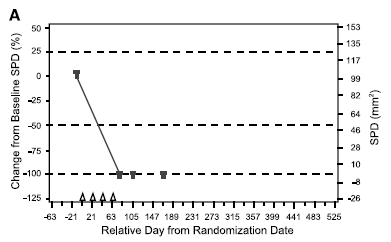 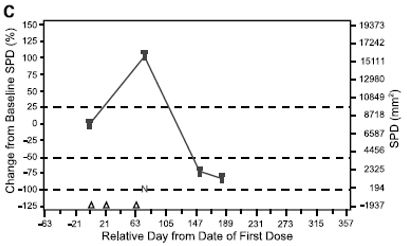 “stable disease” with slow, steady decline in total tumor volume
Reduction in total tumor burden during or after the appearance of new lesions
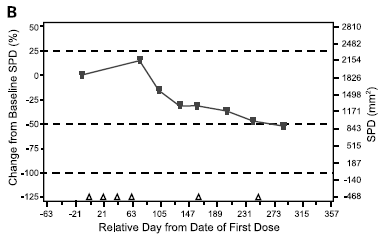 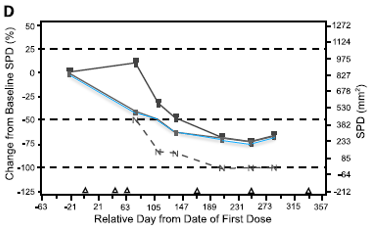 15
SPD = sum of the product of perpendicular diameters; Triangles = ipilimumab dosing time points; N=tumor burden of new lesions
(source: Wolchock et al., 2009)
[Speaker Notes: In a paper puplished by Wolchock et al. in 2009, four patterns of response were observed in patients treated with ipilumumab. Two response patterns, graph A and graph B on the left of this slide, met conventional criteria for tumor response: Graph A showing a decrease in the number of baseline lesions and Graph B, showing stable disease with a slow, steady decrease in the number of tumors. The other two response patterns observed, graphs C and D on the right half of this slide, go against the standard criteria for tumor response. As shown on graph C, responses to ipilimumab occurred after an initial increase in total tumor burden; and as shown on graph D on the lower right-hand side of this slide, there was a reduction in total tumor burden during or after the appearance of new lesions - the top line of this graph represents the total tumor burden, the middle line represents the tumor burden of the baseline lesions, and the bottom line shows the tumor burden of new lesions.]
Differences between WHO (World Health Organization) classification and irRC
16
[Speaker Notes: How do conventional criteria differ from immune-related Response Criteria? This table represent the differences in categorization of new measurable lesions, new non-measurable lesions, and non-index lesions between conventional World Health Organization criteria and immune-related Response Criteria. According to the World Health Organization, new measurable lesions greater than 5 x 5 mm always represent progressive disease, irRC on the other hand would incorporate the new lesions into the total tumor burden. New non-measurable lesions, less than 5 x 5 mm always represent progressive disease according to the World Health Organization; however, this does not define progression using irRC, and can preclude immune-related complete response. When assessing non-index lesions, changes contribute to defining best overall response, whereas using irRC, non-index lesions can contribute to defining a complete response]
Application of immune-related Response Criteria
irCR
irPR
irSD
irPD
17
[Speaker Notes: Taken altogether, immune-related Response Criteria can be categorized as follows:
A Complete Response equals a complete disappearance of all lesions and no new lesions. This is confirmed by a repeat consecutive assessment of no less than 4 weeks from the date this was first documented.
A Partial Response is a decrease in tumor burden >50% relative to the baseline; this is confirmed by repeat consecutive assessment at least 4 weeks later.
Stable Disease is defined by not meeting criteria for either immune-related Complete Response or immune-related Partial Response in the absence of immune-related Progressive Disease.
Progressive disease is an increase in tumor burden >25% relative to nadir, the minimum recorded tumor burden, confirmed by repeat consecutive assessment at least 4 weeks later]
Healthcare providers will need to recognize and manage irAEs related to immunotherapy
Adverse Events differ in patients taking cytotoxic agents versus patients taking immunotherapy checkpoint inhibitors
*discussed in more detail during the 11:30am session
Immuno-Oncology: Challenges & Considerations
Rapid approval of immunotherapies for on- and off-label indications 
Payers may struggle to “keep up” with the amount of supporting clinical data constantly being published; this could affect coverage

Increasing use of immunotherapies in combination (e.g. chemo, targeted biologics, other immuno-oncologic agents) may drive cost upwards resulting in tighter payer-management of these agents (Pre-cert, step therapy, use of biomarkers (e.g. PD-L1 expression)

Requirement of resources
Involvement of the entire multidisciplinary team (physicians, pharmacists, nurses) and patients: Communication/coordination, education, updating protocols
Reimbursement staff
19
Summary
Concept of immunotherapy has been around for over a century; today, immunotherapy is changing the treatment paradigm for many oncology disease states with impressive tumor responses in hard-to-treat cancers

Immuno-oncology agents are being developed to treat a number of tumor types (monotherapy and in combination with other agents or other immunotherapies)

Healthcare providers will need to consider response patterns and immune-related adverse events when using checkpoint inhibitors to treat patients with cancer

A number of challenges have the potential to affect immunotherapy utilization: reimbursement related issues, administrative hassles, utilization of resources, etc.
References
Keytruda (pembrolizumab) FDA approved label, Merck

Lee, S. and Margolin, K. Cytokines in Cancer Immunotherapy. Cancers 2011; 3:3856-3893.

Opdivo (nivolumab) FDA approved label, Bristol-Myers Squibb

Parish C.R. Cancer immunotherapy: The past, the present and the future. Immunology and Cell Biology 2003; 81:106-113.

Paz-Ares, L. et al. Phase III, randomized trial (CheckMate 057) of nivolumab (NIVO) versus docetaxel (DOC) in advanced non-squamous cell (non-SQ) non-small cell lung cancer (NSCLC). J Clin Oncol 33: 2015 (suppl; abstr LBA 109)

Rizvi, N.A. et al. Activity and safety of nivolumab, an anti-PD-1 immune checkpoint inhibitor, for patients with advanced, refractory squamous non-small-cell lung cancer (CheckMate 063): a phase 2, single-arm trial. The Lancet Oncology 2015; 16(3):257-265.

Wolchock et al. Guidelines for the Evaluation of Immune Therapy Activity in Solid Tumors: Immune Therapy Activity in Solid Tumors: Immune-Related Response Criteria. Clinical Cancer Research 2009; 15:7412-7420

Yervoy (ipilimumab) FDA approved label, Bristol-Myers Squibb
Panel Discussion